2
クレテに　はけんされた テトス
か
テトス1:5-16
３つのことを　じゅんびしよう
きゃっかんせい
(ぜんたいの　
ながれ)
れいてきな　ちから
(せいれい)
しゅかんせい
(せんもんせい)
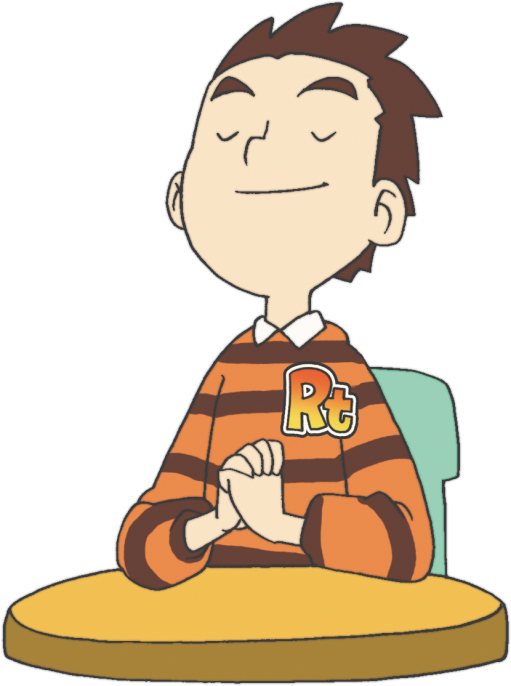 れいてきな　ちからが　あれば　たたかわずに　
かつように　なります
れいてきな　ちから
(せいれい)
ていこくいのりを　とおして
れいてきな　
ちからを　
やしなおう
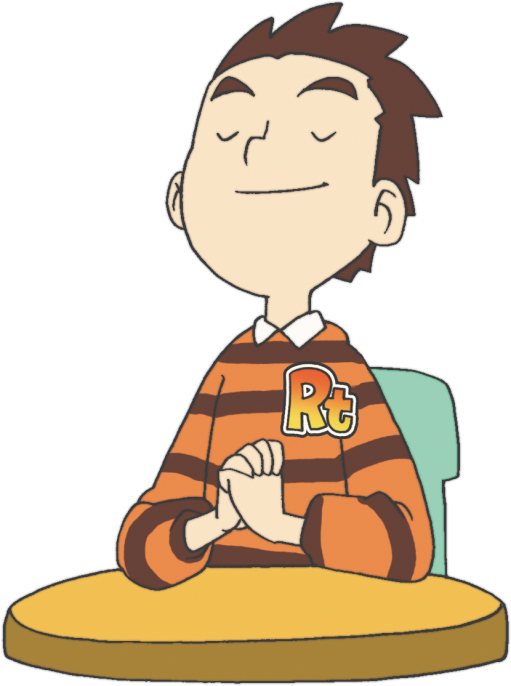 ぜんたいの　ながれを　みれば　
わたしが　すべきことが　みえます
きゃっかんせい
(ぜんたいの　
ながれ)
しゅかんせい
(せんもんせい)
かこ
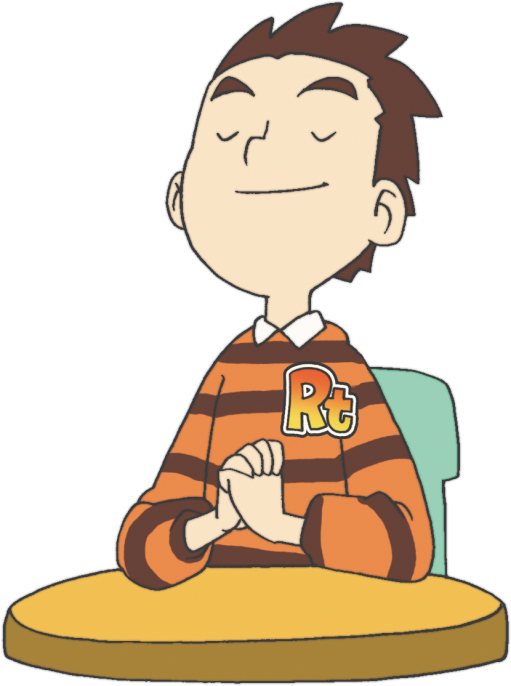 ふかさ
げんざい
たかさ
ひろさ
みらい
まわり
うえ
した
みっつのことを　そなえれば　わたしの　CVDIPが　
みえるように　なって　しょうにんに　なることが　できます
きゃっかんせい
(ぜんたいの　
ながれ)
れいてきな　ちから
(せいれい)
しゅかんせい
(せんもんせい)
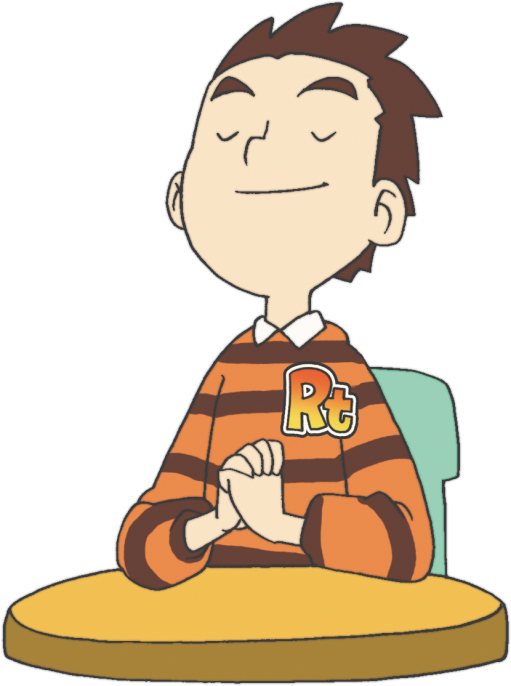 2
クレテに　はけんされた テトス
か
テトス1:5-16
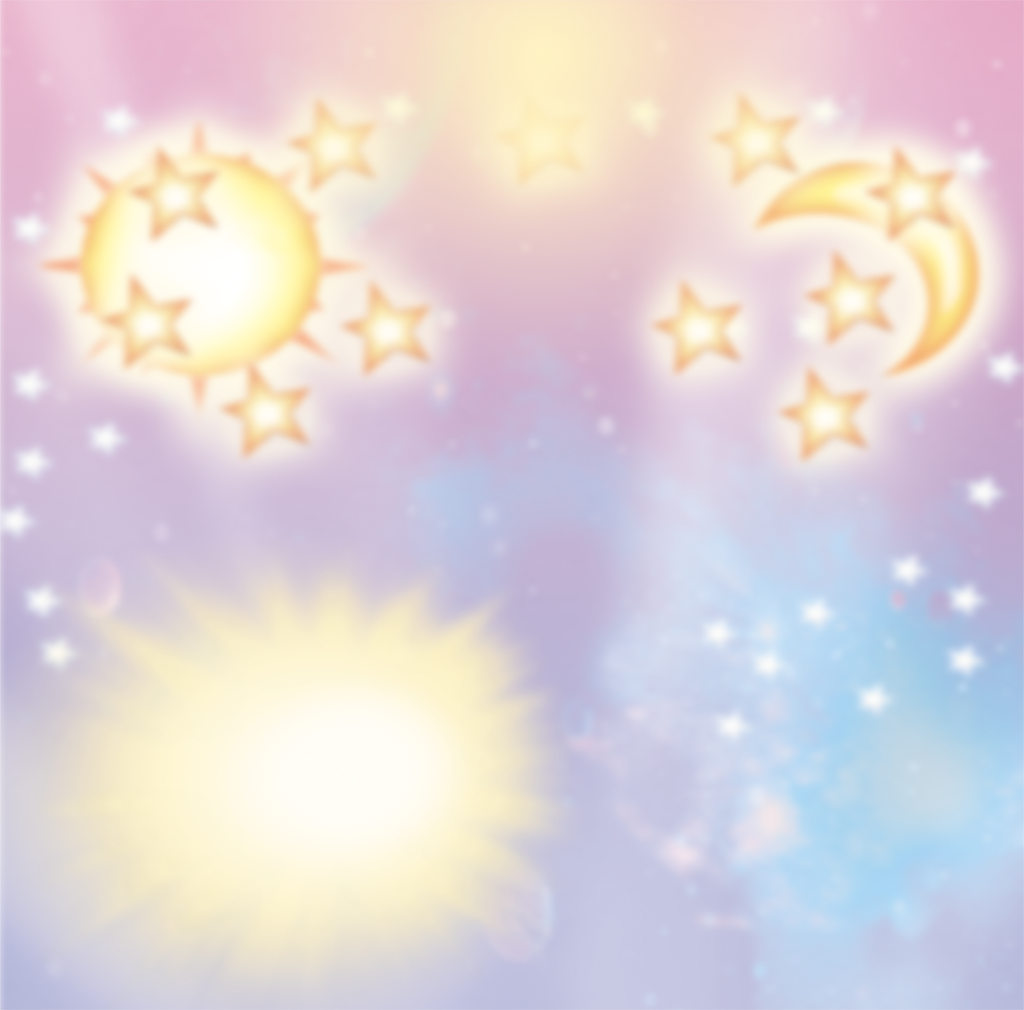 わたしは　どんな　めを　もっていますか
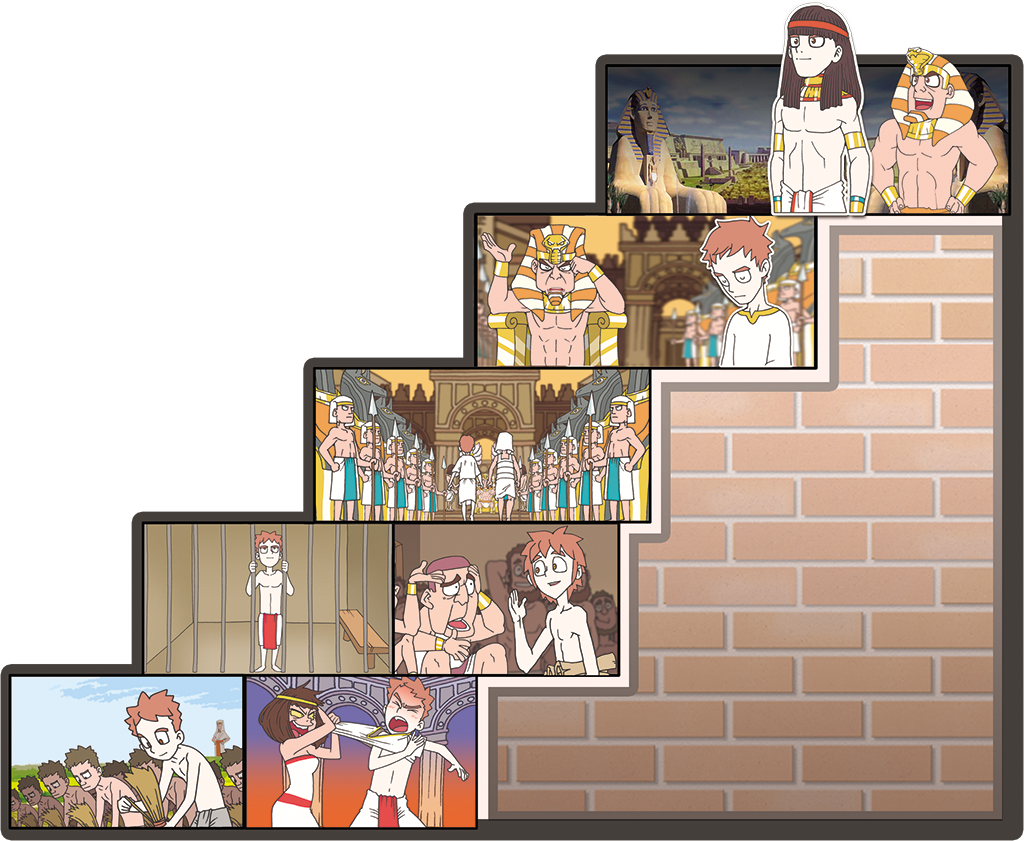 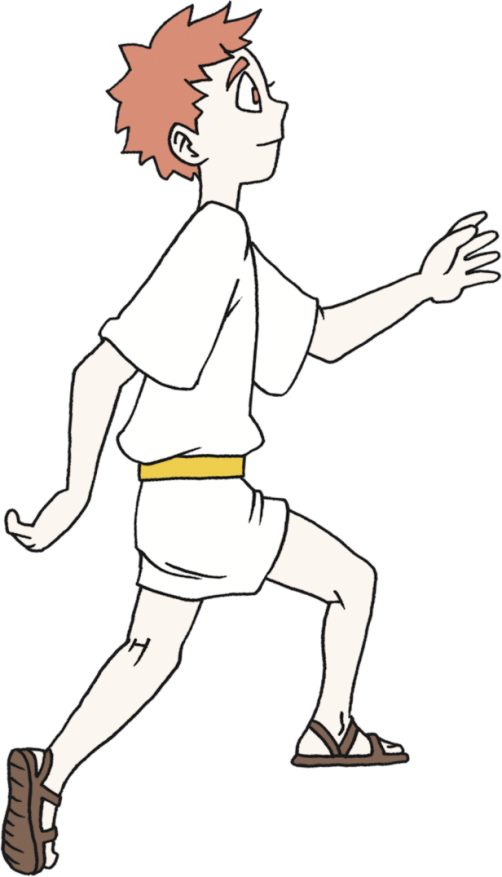 めの　まえの　ことだけ　みる　め
みらいを　みる　め
れいてきな　ことを　
みる　め
みらいと　えいえんな　ことを　みる　ひとは　
にんたい　することが　できます
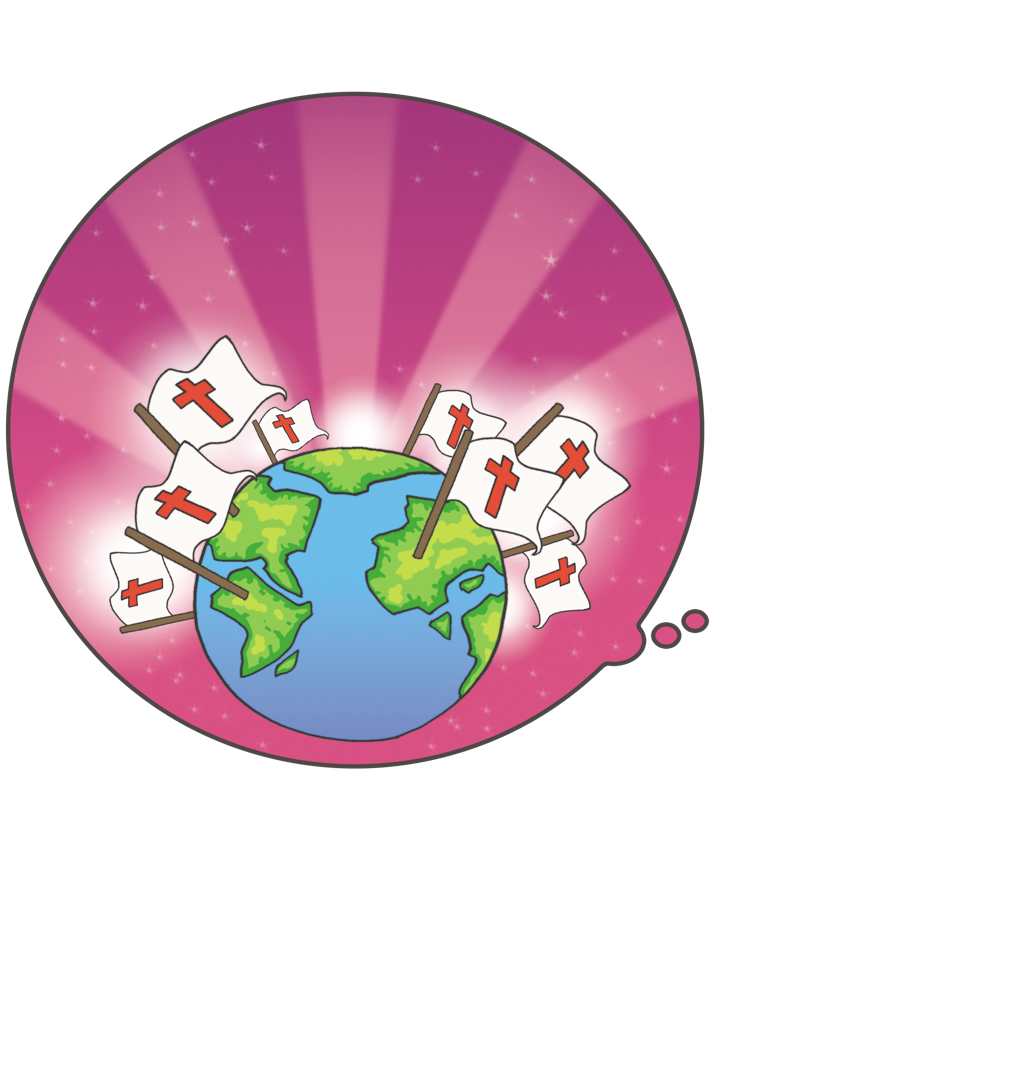 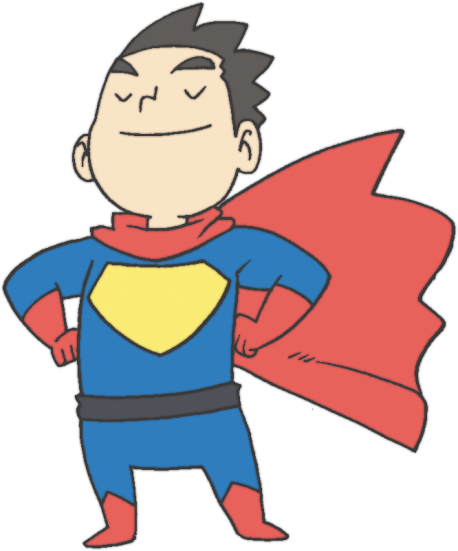 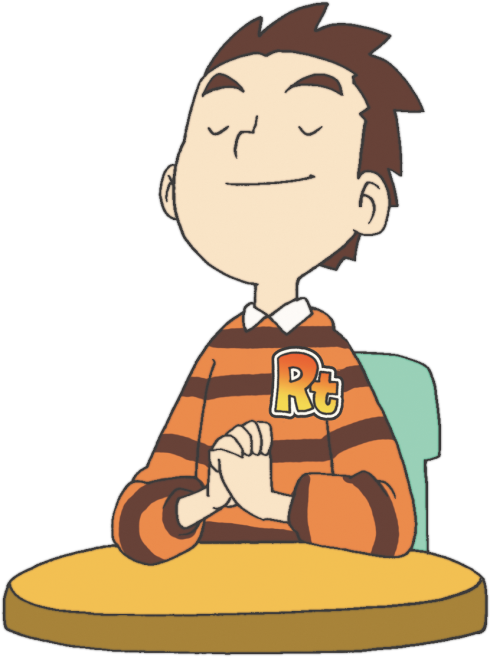 テトス について　しらべましょう
.
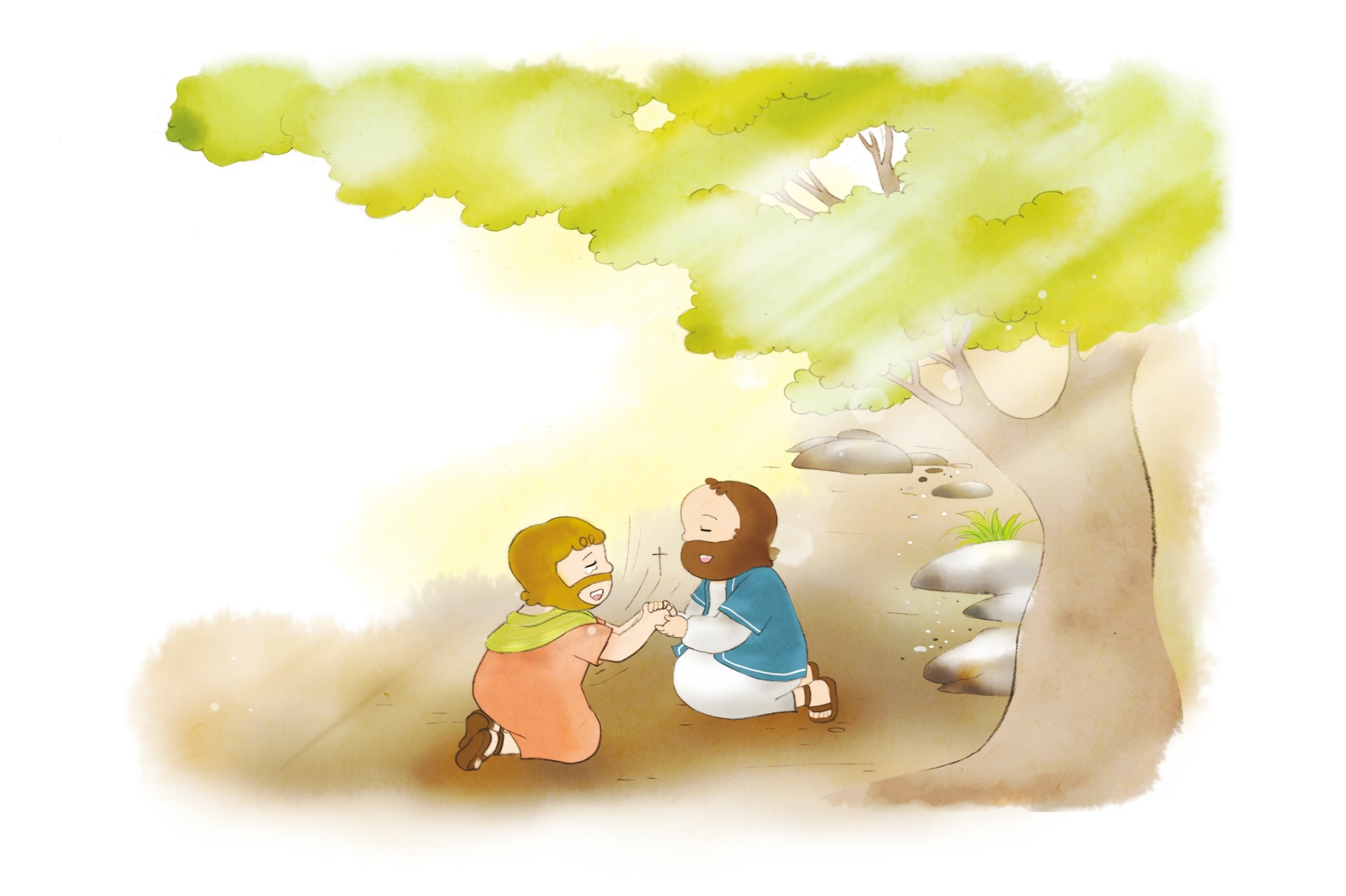 パウロを　とおして　クリスチャンに　なりました(テトス1:4)
コリントきょうかいに　はけんされることも
ありました(Ⅱコリント2:13)
パウロと　くるしみも　よろこびも　ともに　しました(Ⅱコリント7:13~15)
のちに　ダルマテヤにも　はけんされました
(Ⅱテモテ4:10)
.
2. レムナントが おおくする　しつもん
ともだちに
どのように　
ふくいんを　
つたえたらよいのですか
でんどうは　どうしたら　
よいのですか
おやに　
でんどうする
ことが　
むずかしいです
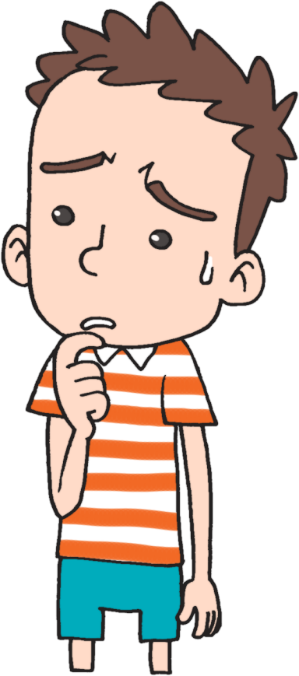 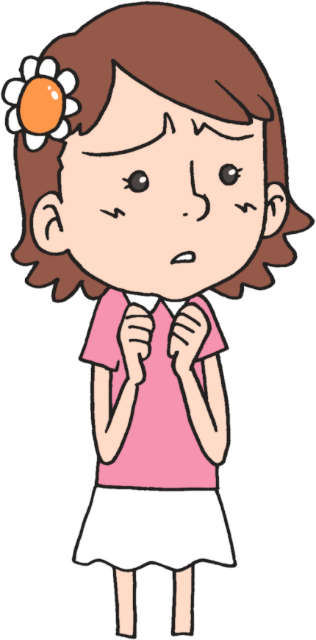 フォーラムを　とおして　こたえを　みつけて　
おおくの　ひとを　いかす　でんどうしゃとして　じゅんびを　しましょう！
.
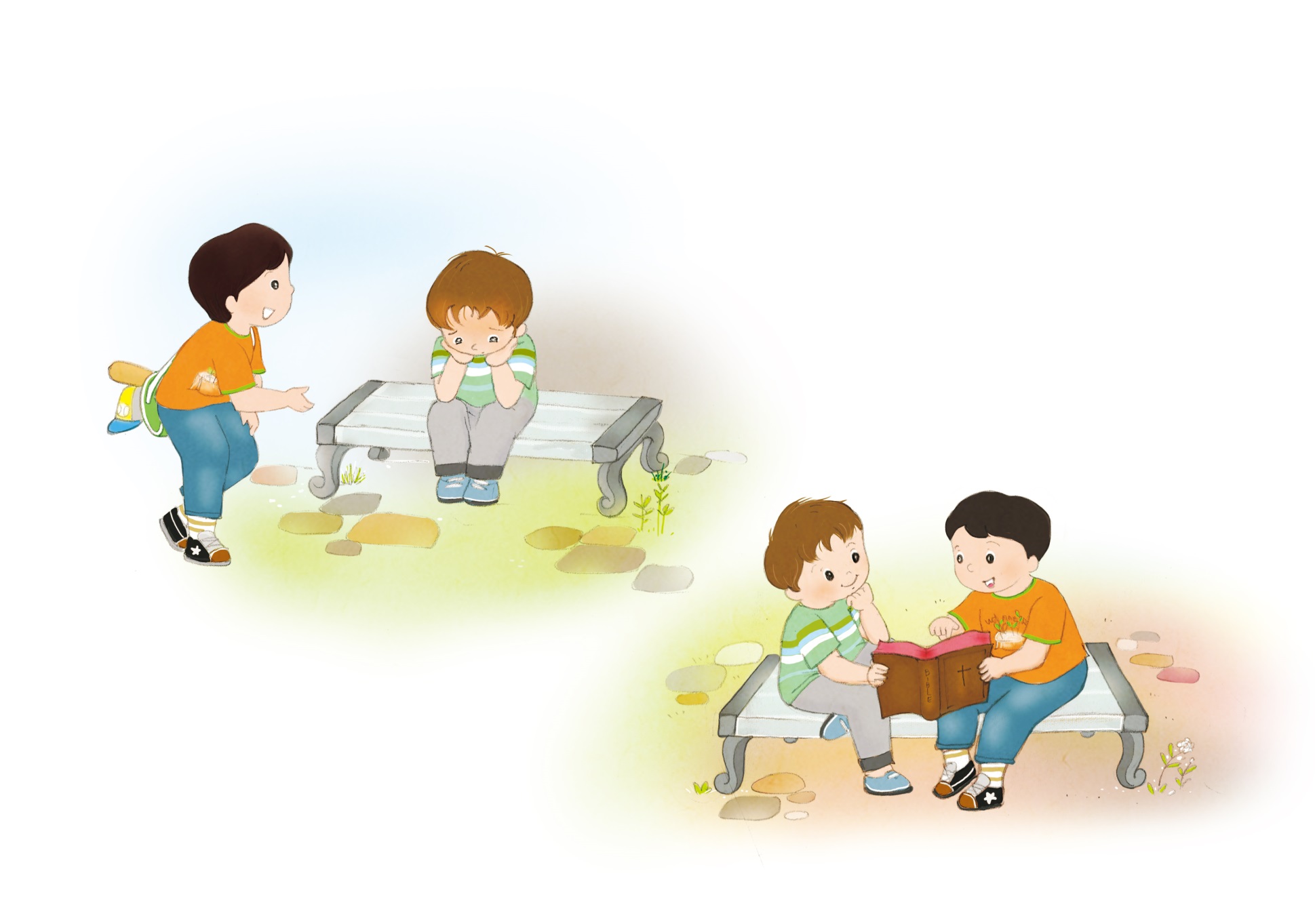 わたしと　なかが
よい　ともだちの　れいてきな　
はいけいを　しっていますか
フォーラムを　とおして　こたえを　みつけて　
おおくの　ひとを　いかす　でんどうしゃとして　じゅんびを　しましょう！
.
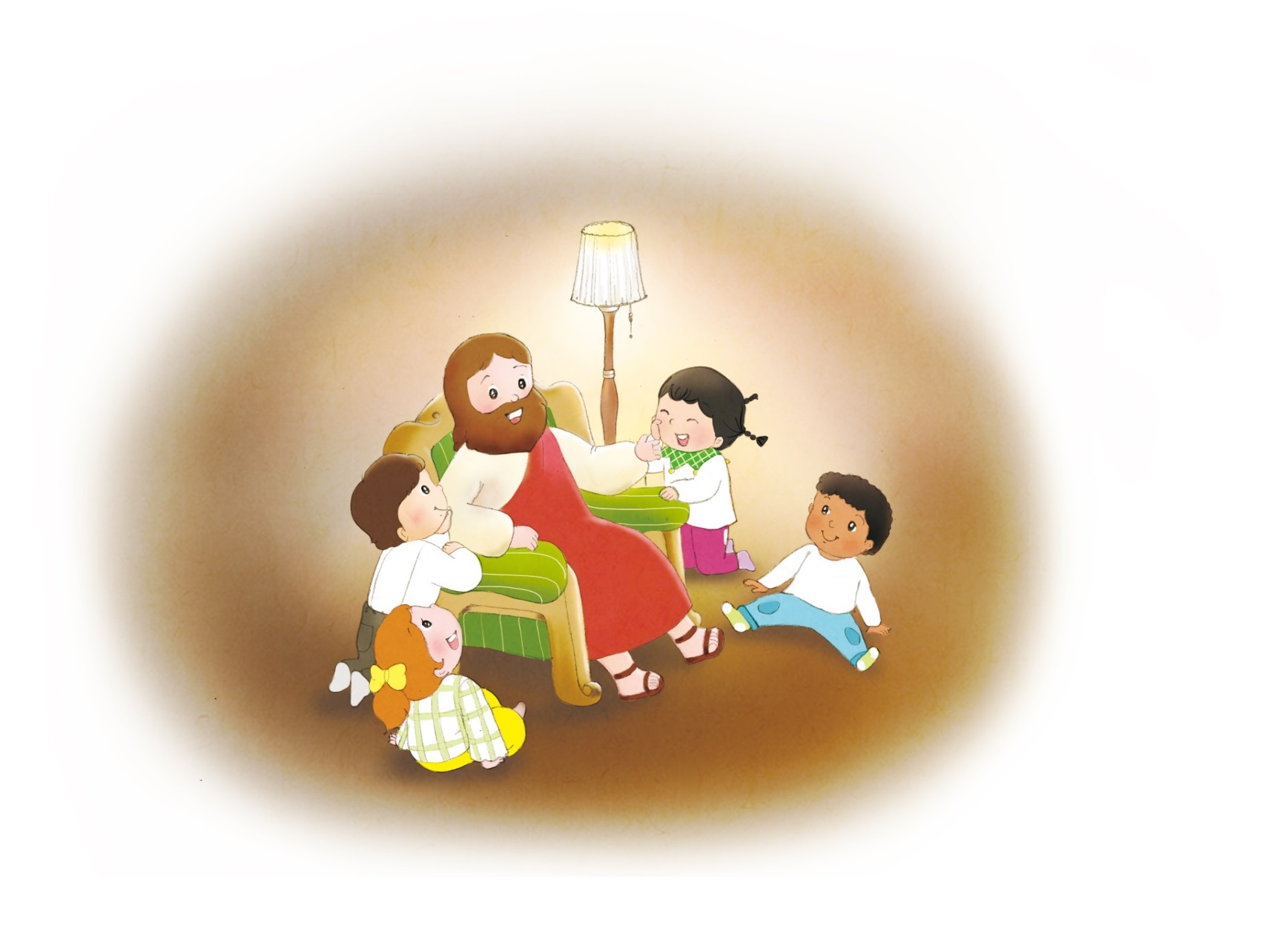 わたしは　れいてきな　しどうしゃである　
ぼくしせんせい、
でんどうしせんせい　と　いつも　おはなしを　していますか
フォーラムを　とおして　こたえを　みつけて　
おおくの　ひとを　いかす　でんどうしゃとして　じゅんびを　しましょう！
わたしは　でんどうを　する　ひとと　
いっしょに　いますか
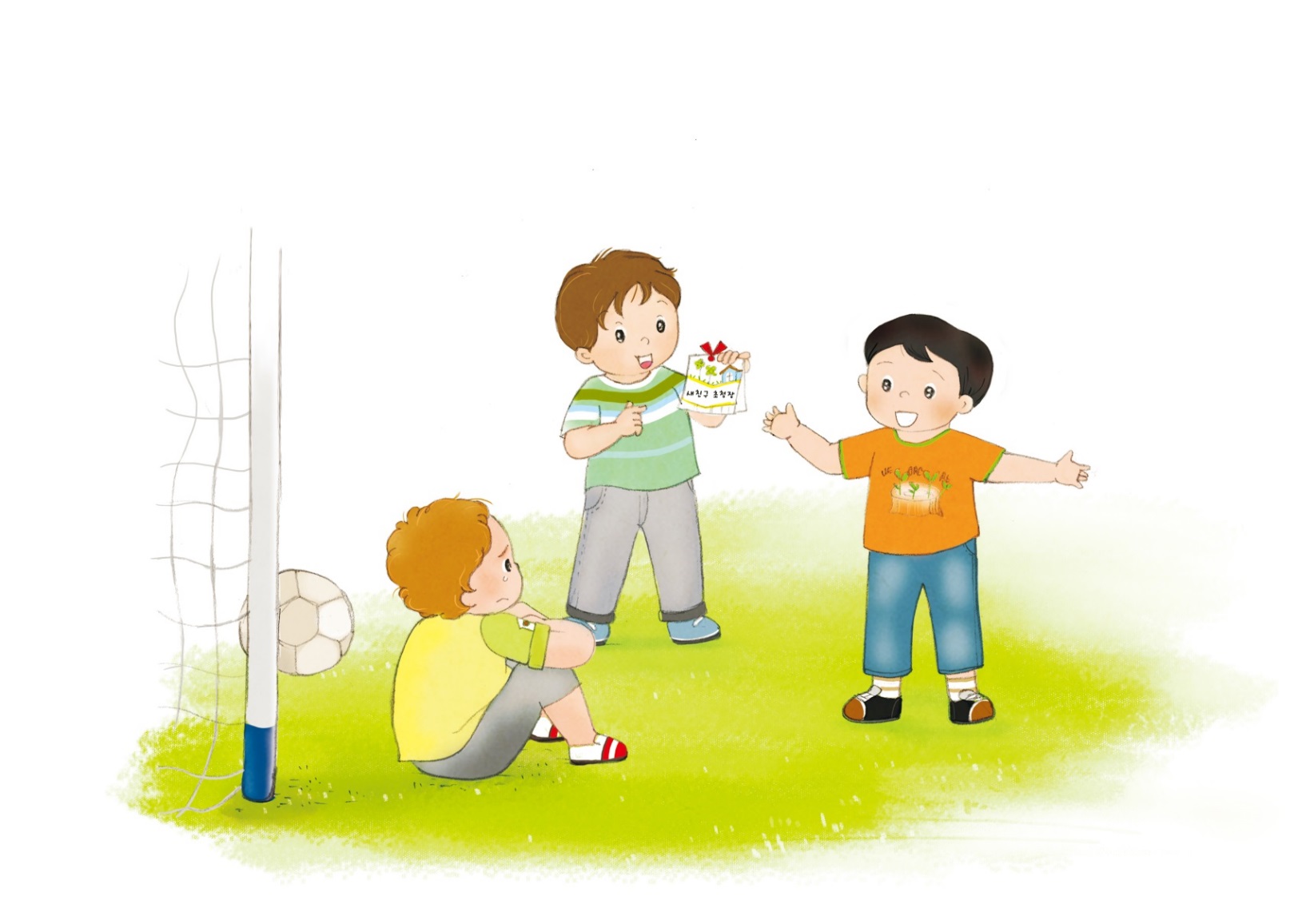 テモテが　はけんされた　ように　せかいふくいんかの　ために　はけんされる　しゅくふくを　うけましょう!
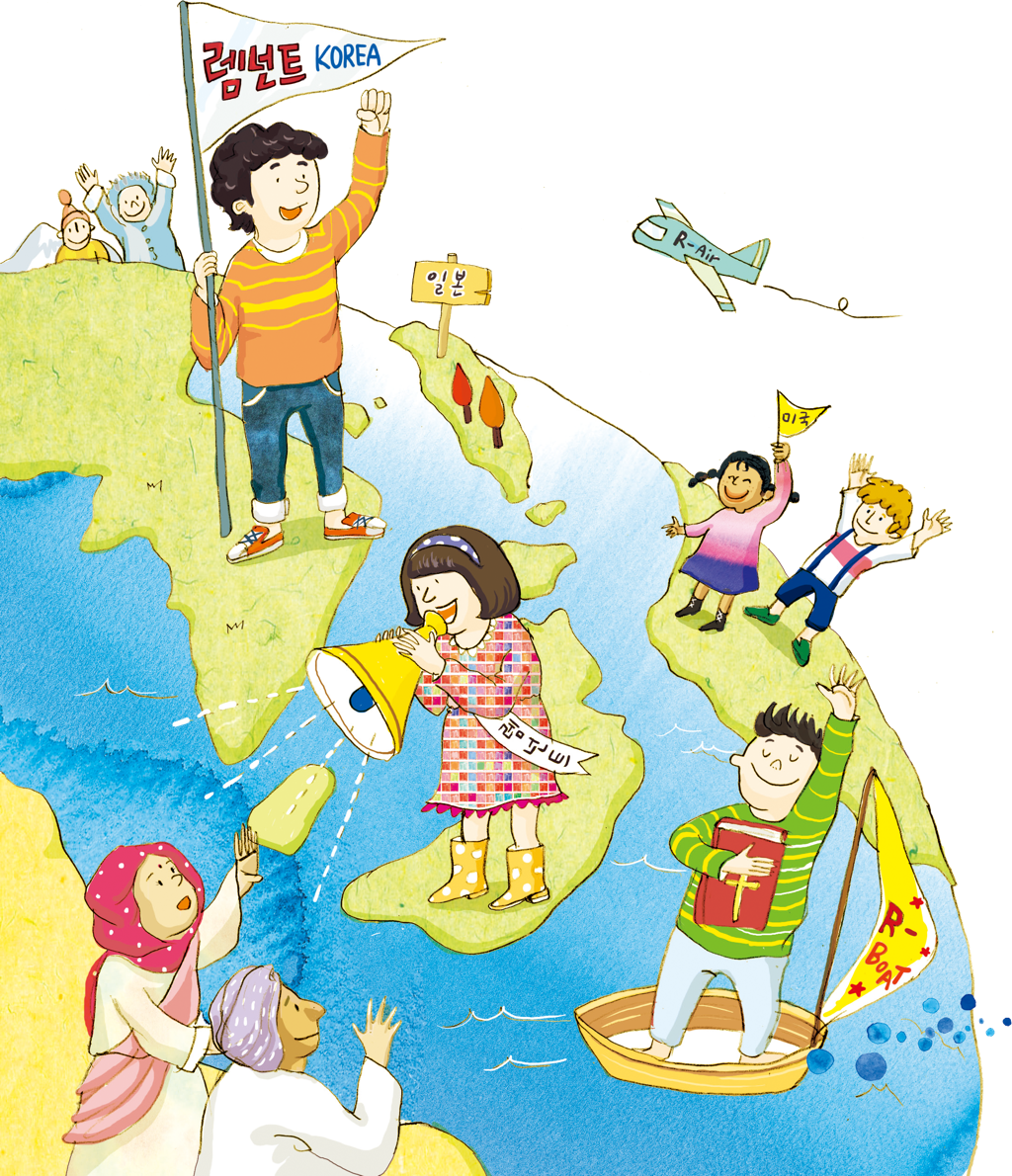 ぼくし
せんきょうし
じゅうしょくしゃ
フォ
ー
ラム
し
て
いん
し
よう
こく
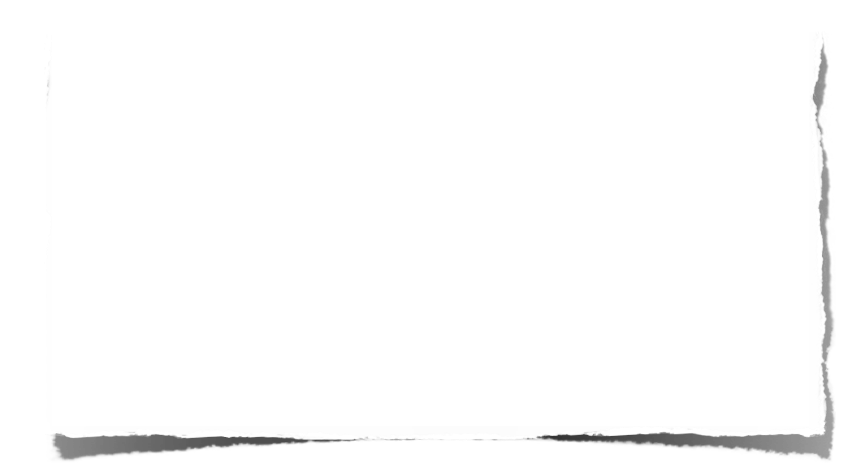 みことばの　なかで　いちばん　こころに　
のこった　ことを　フォーラムしよう
せかいふくいんか　と　わたしの　みらいに　
ついて　フォーラムしよう
こんしゅう　じっせんすることに　ついて
フォーラムしよう